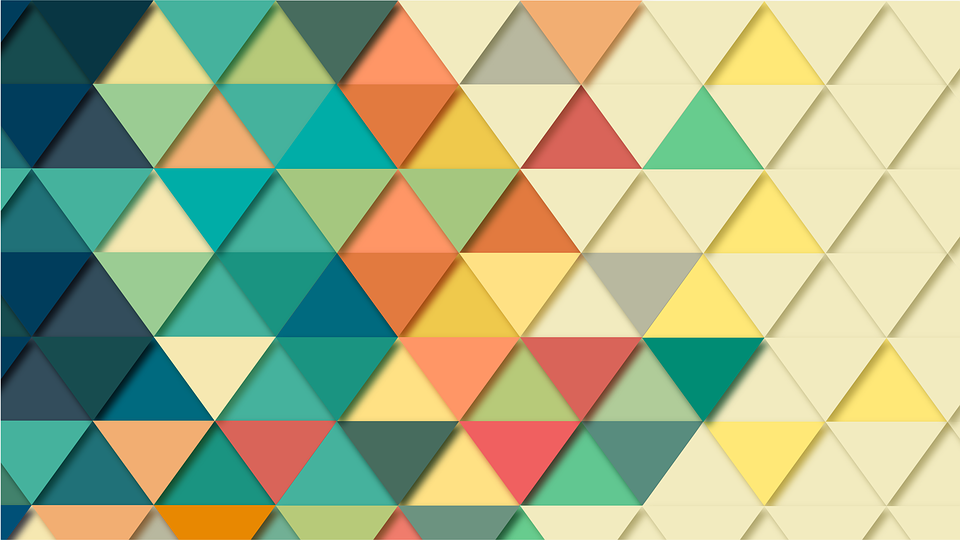 BLOQUE 2
TEORÍAS DEL POBLAMIENTO DE AMÉRICA
NO CIENTÍFICAS
CIENTÍFICAS
Aquellas basadas en investigaciones científicas.
Aquellas no comprobables o refutadas por la ciencia.
TEORÍAS NO CIENTÍFICAS
Mitos y leyendas.

Origen autóctono.

Origen africano.
Como el mito náhuatl de “los cinco soles”.
MITOS Y LEYENDAS
Creada por el argentino Florentino Ameghino, quien dice que el hombre surgió en las Pampas Argentinas y migró cazando mamuts.
ORIGEN AUTÓCTONO
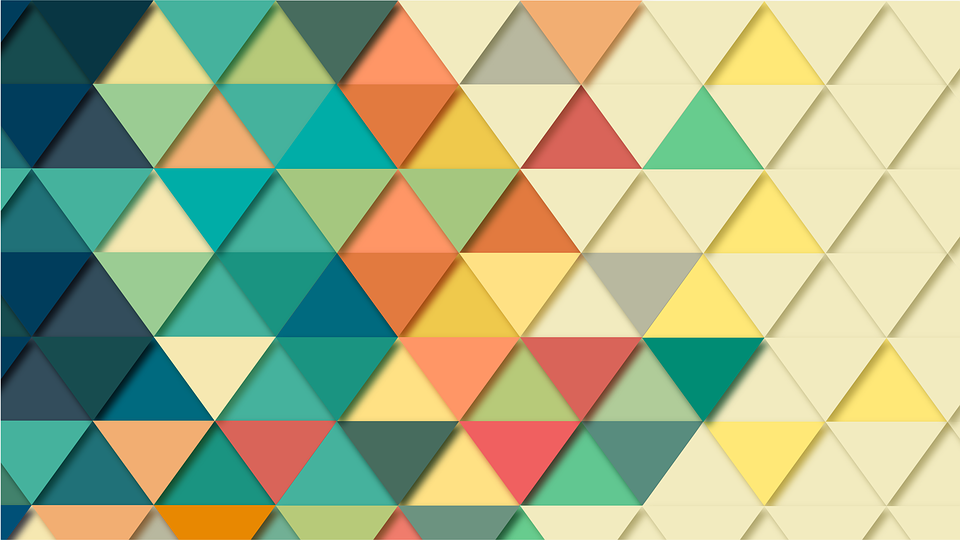 ORIGEN AFRICANO
Por Alexander Von Wutheneau. Dice que un grupo de africanos en pequeñas barcas fue arrastrado por las corrientes marinas al continente americano.
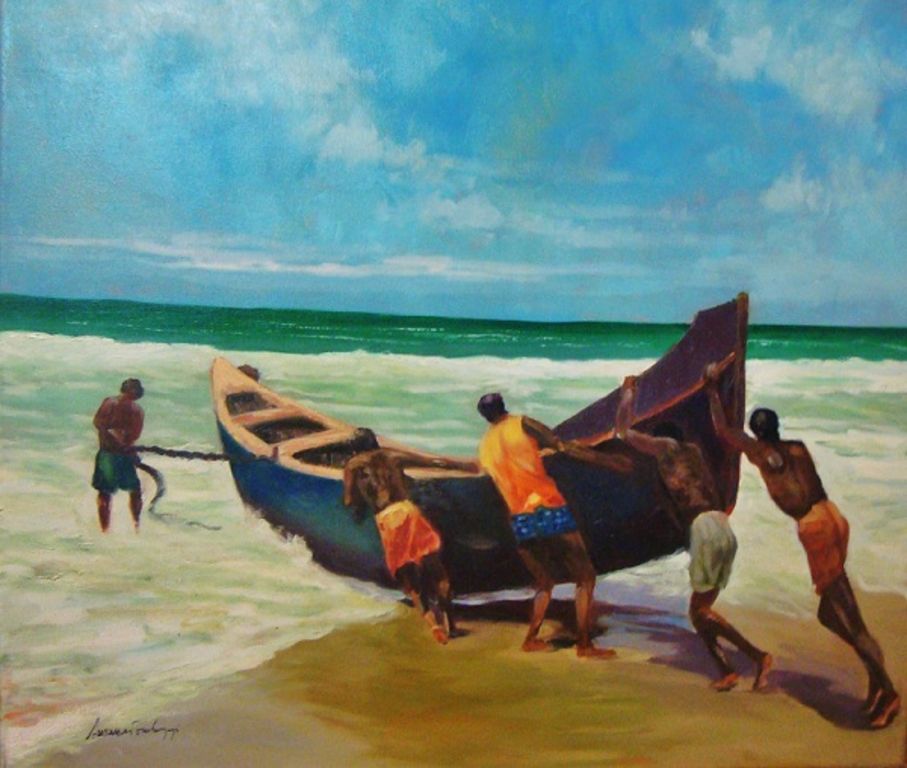 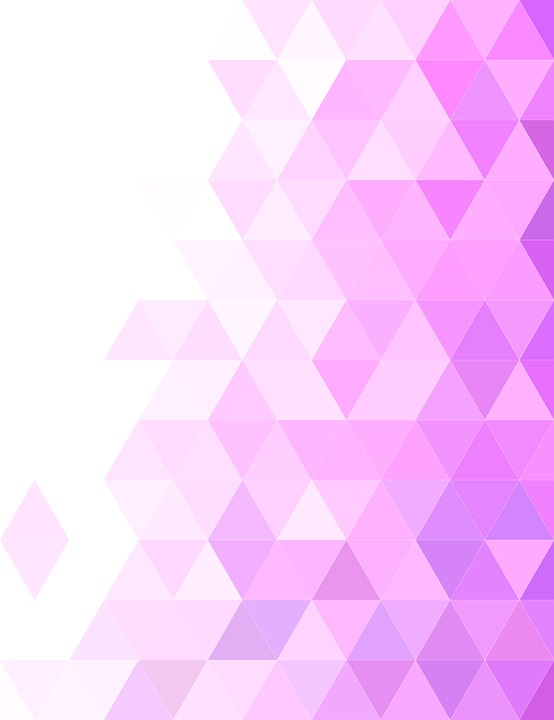 TEORÍAS CIENTÍFICAS
Origen múltiple.

Origen único.
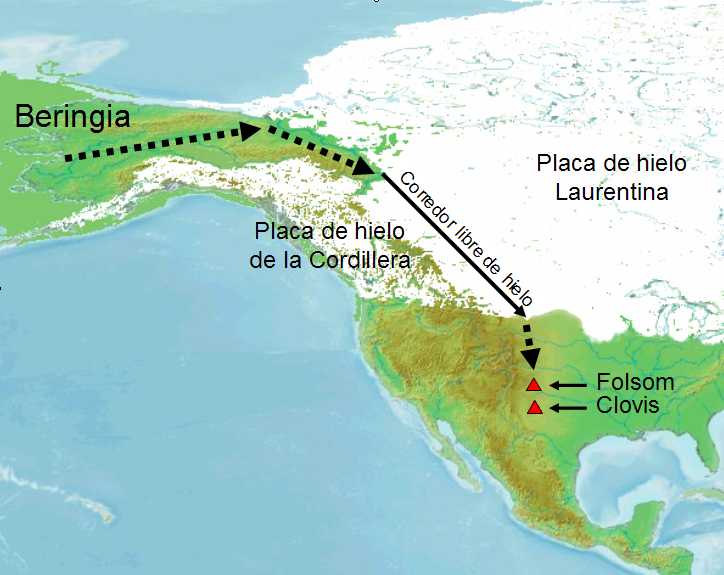 Creada por Alex Hrdlicka y Pablo Martínez del Río.. Propone que el hombre asiático atravesó por el Estrecho de Bering durante la última glaciación de Wisconsin en 12000 a. de n.e.
ORIGEN ÚNICO
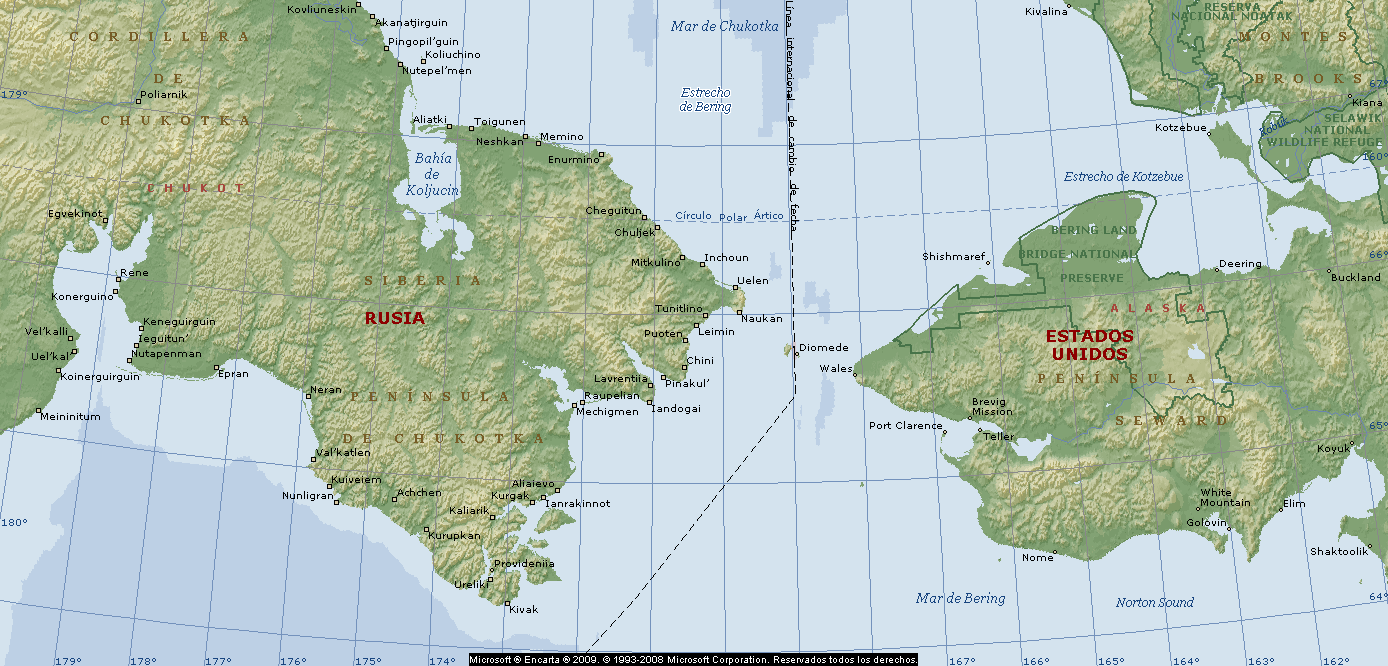 Estrecho de Bering
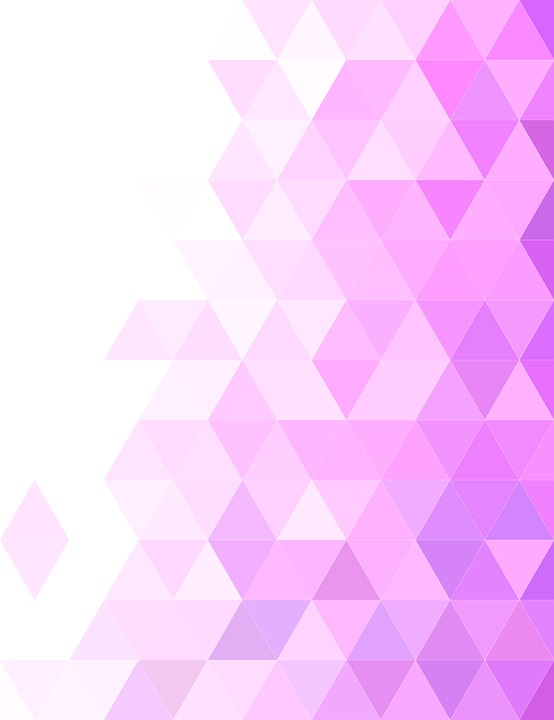 ORIGEN MÚLTIPLE
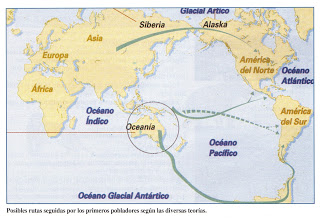 Por Paul Rivet, quien considera que el hombre americano tuvo un origen multiracial, proveniente de Oceanía y Antártida.
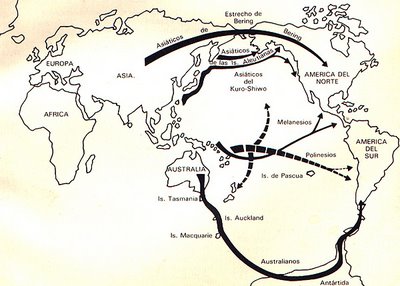 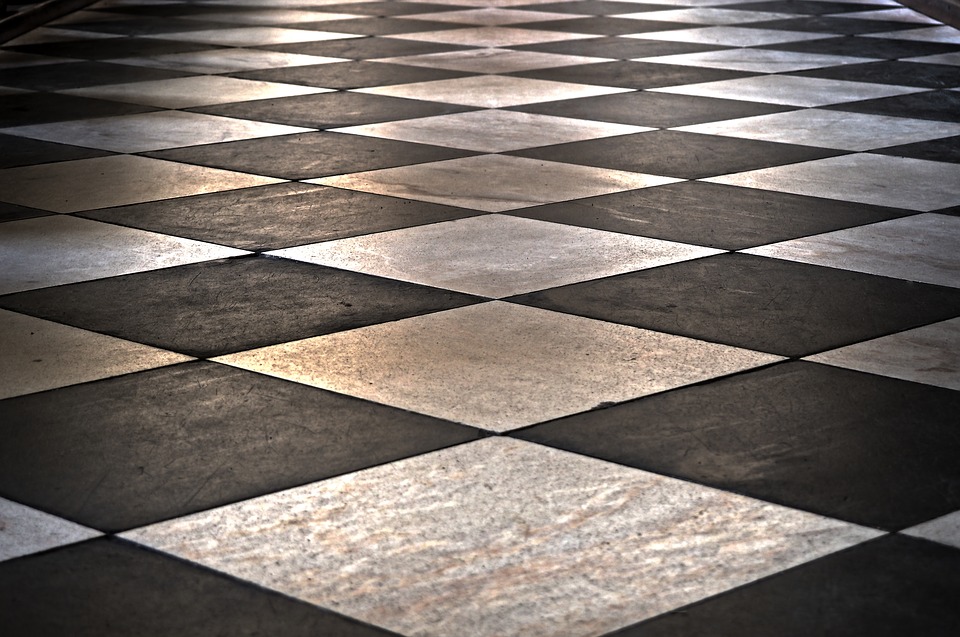 La etapa lítica y sus periodos
Arqueolítico (40000-10000 a.C.)
Pequeños grupos nómadas dedicados  a la recolección y la caza.
Vivían en cuevas a la intemperie.
Utilizaban instrumento de hueso, púas y piedra de obsidiana.

Cenolítico (10000-7000/5000 a.C.)
Transformaciones debido a los cambios de temperatura.
Diversidad animal que provocó cambios en la alimentación.
Crearon herramientas con mayor filo.
Uso de molcajetes y metates.
Utilizaron el algodón para cubrirse ya no sólo las pieles.
Protoneolítico (7000/5000-2500 a.C.)
Los grupos humanos comienzan a practicar la agricultura, domesticando algunos vegetales.
Comienza el sedentarismo.
Elaboración de cerámica**.


**Fin de la etapa lítica y principio del horizonte Preclásico.
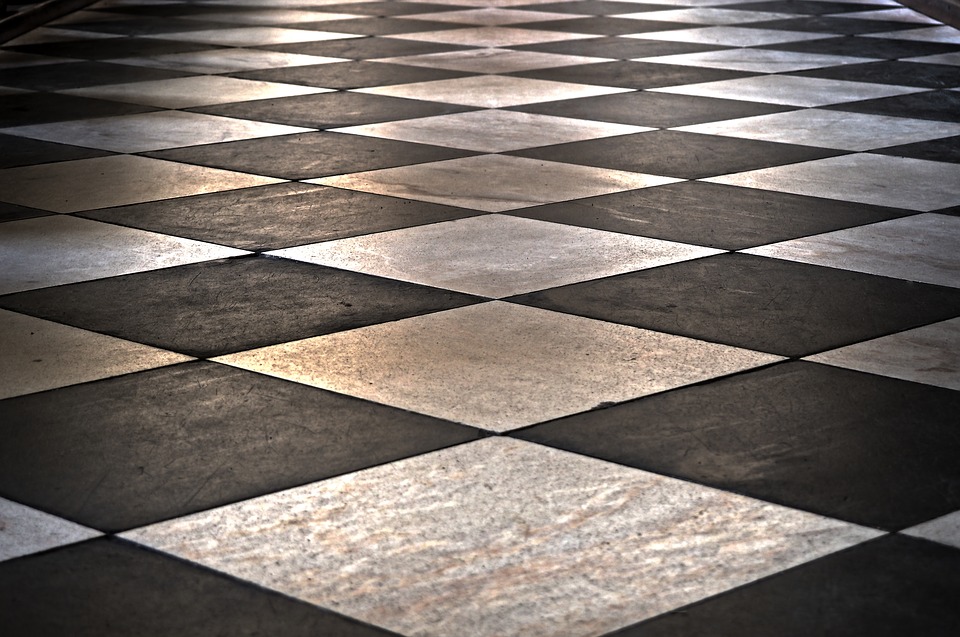